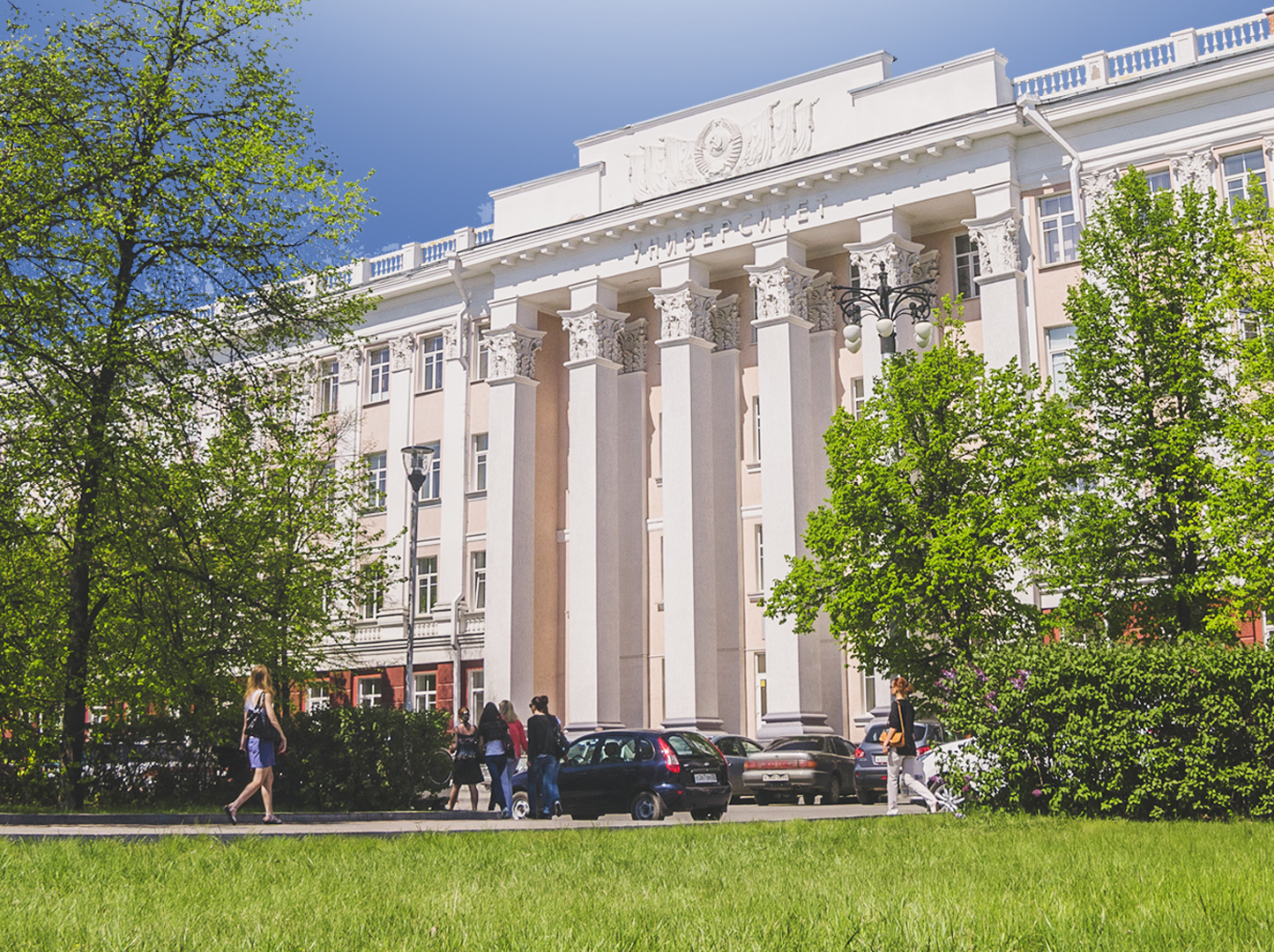 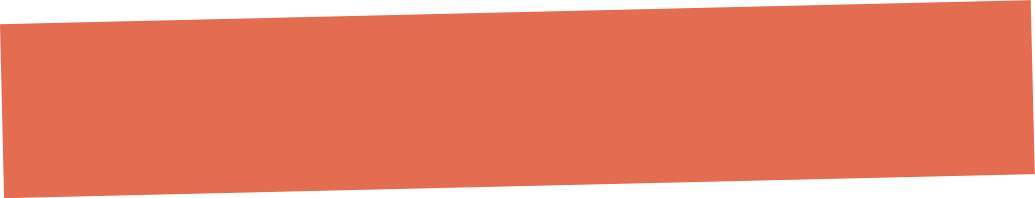 Руководитель проекта
      Екатерина Дейс
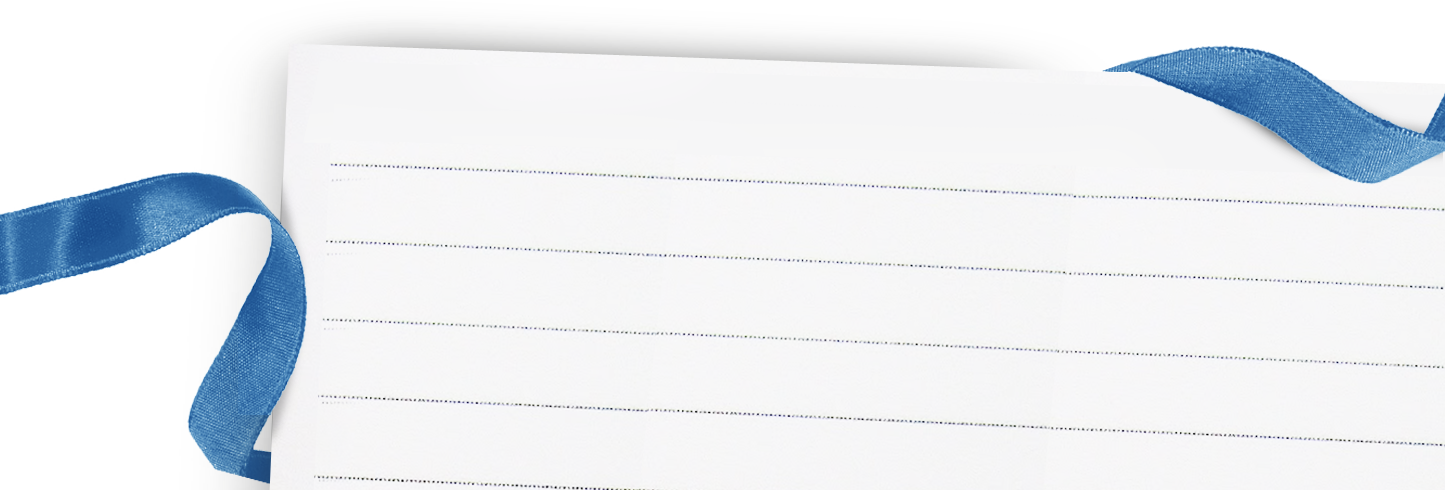 «
Проект 2.2.5
Профилактика вредныхпривычек в студенческой среде»
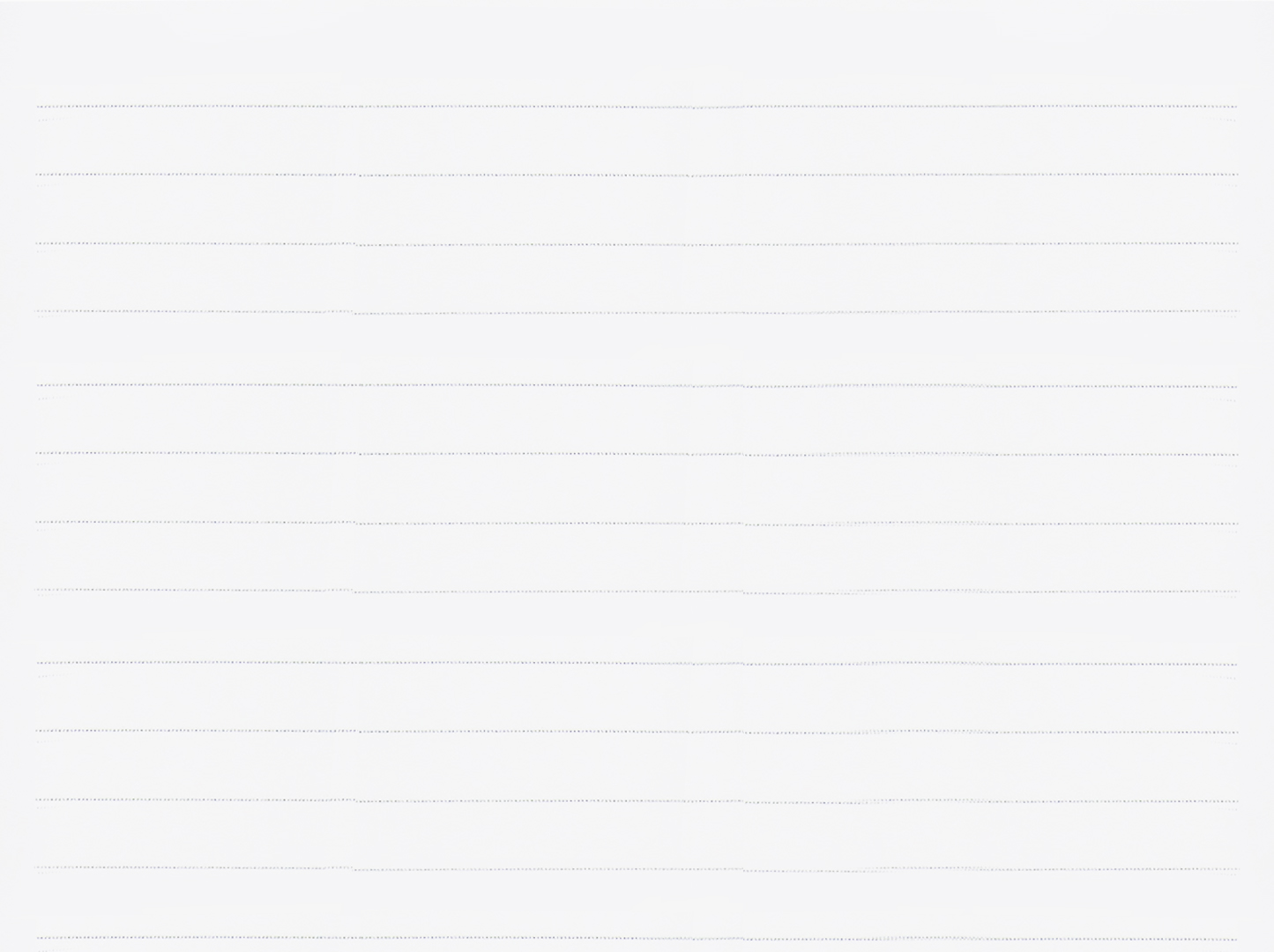 ЦЕЛЬ ПРОЕКТА:
	Пропаганда здорового образа жизни в молодежной среде посредством социальной технологии «равный - равному»
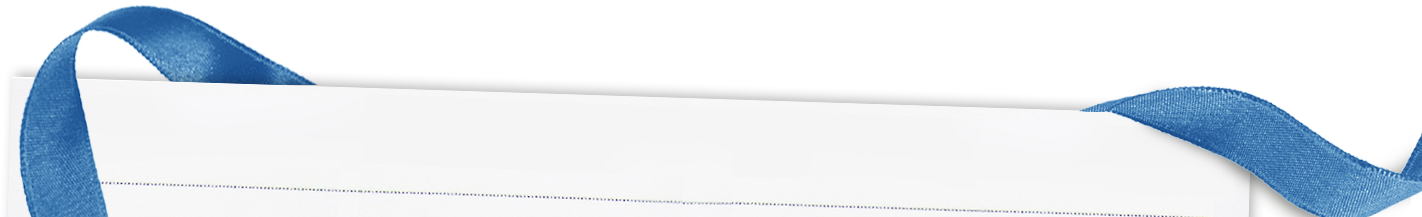 Проект программы 2.2.5:  профилактика вредных  привычек в студенческой среде
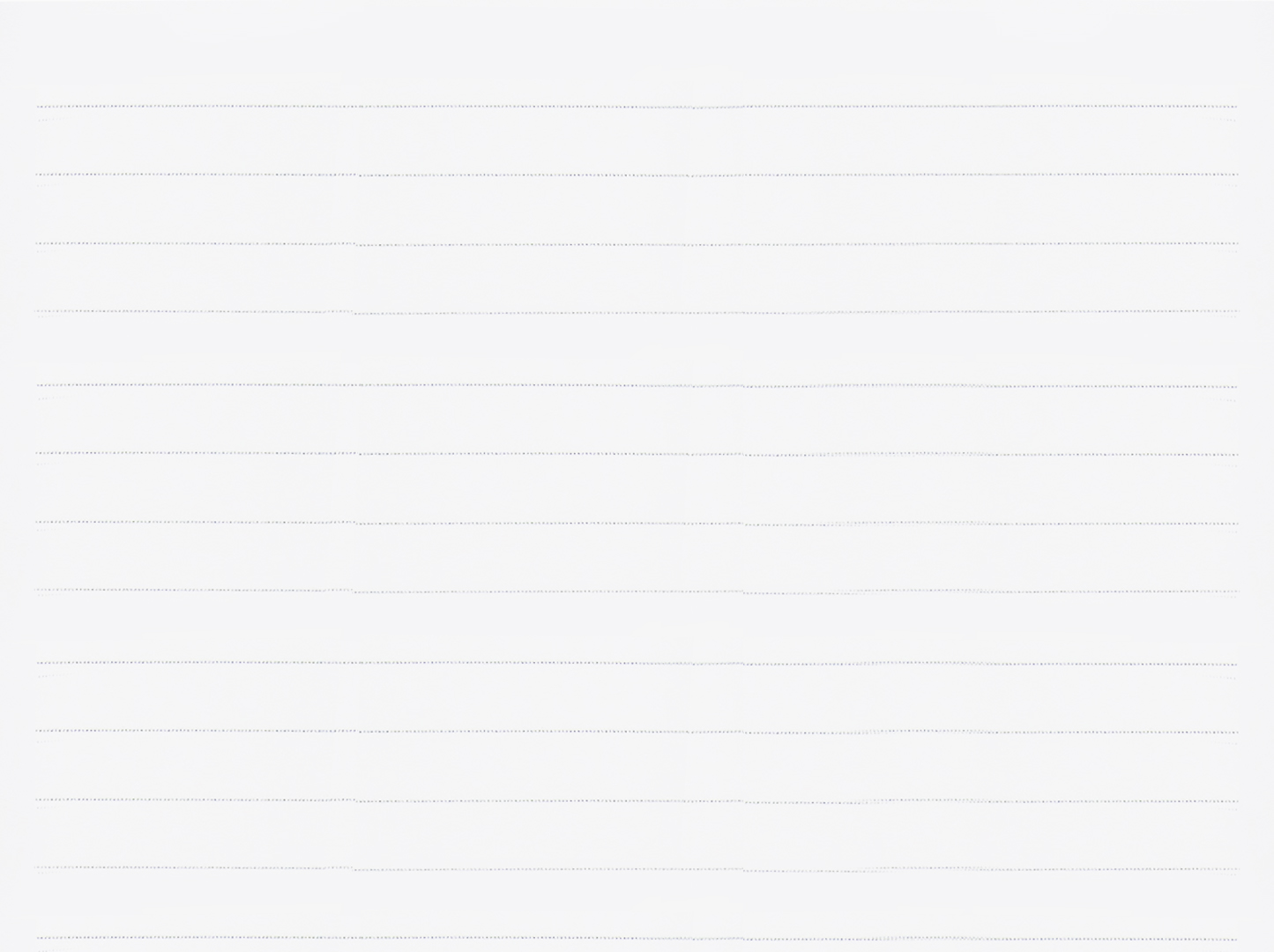 СТРУКТУРА ПРОЕКТА

Информационная работа «вконтакте»
Анкетирование студентов
Продвижение здорового образа жизни
Серия акций «Мой выбор - здоровье»
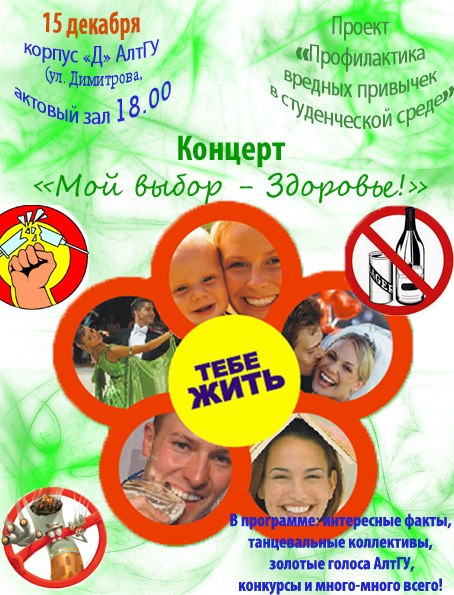 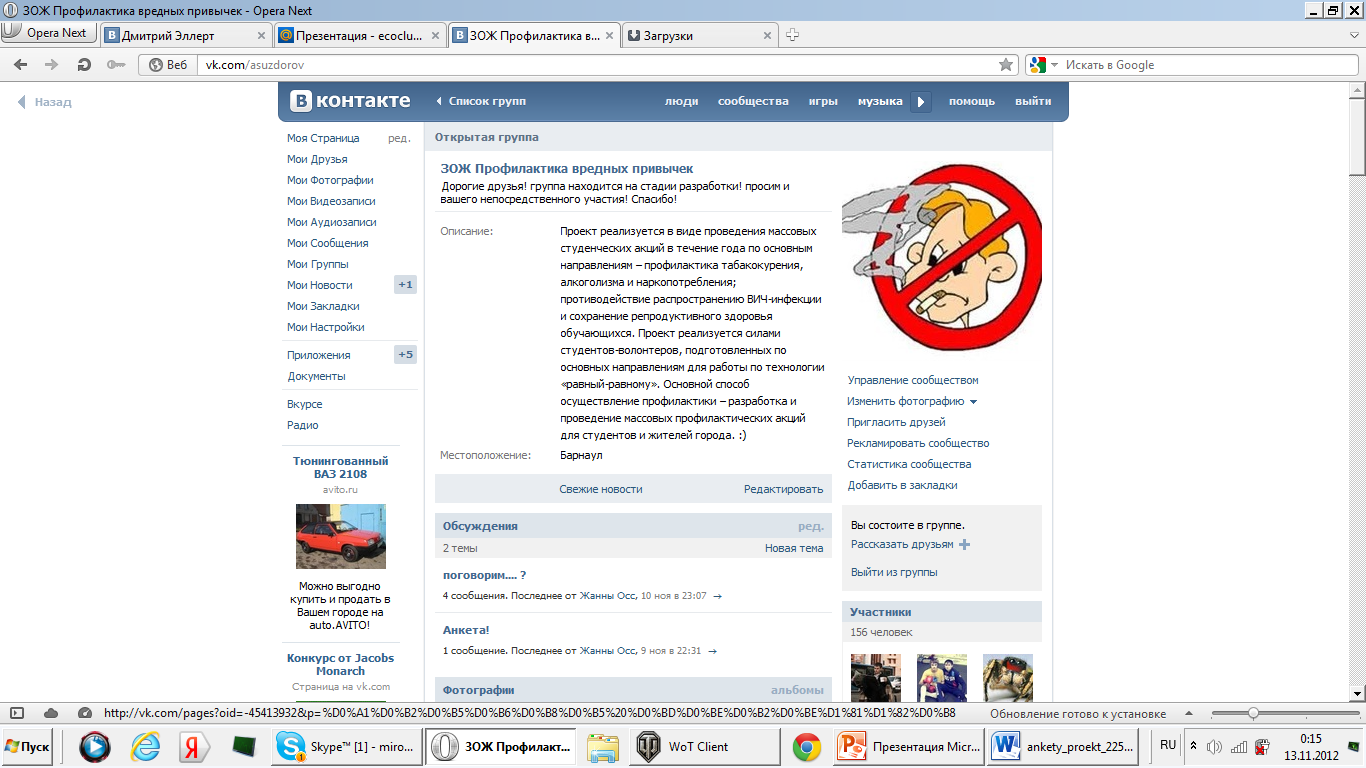 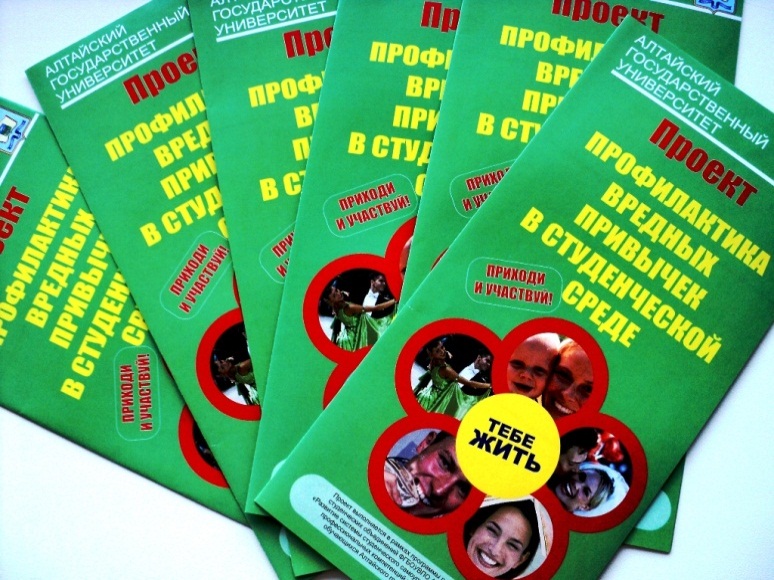 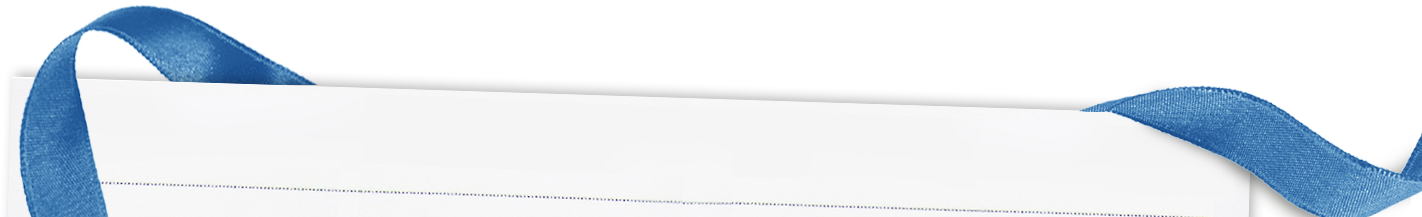 Проект программы 2.2.5:  профилактика вредных  привычек в студенческой среде
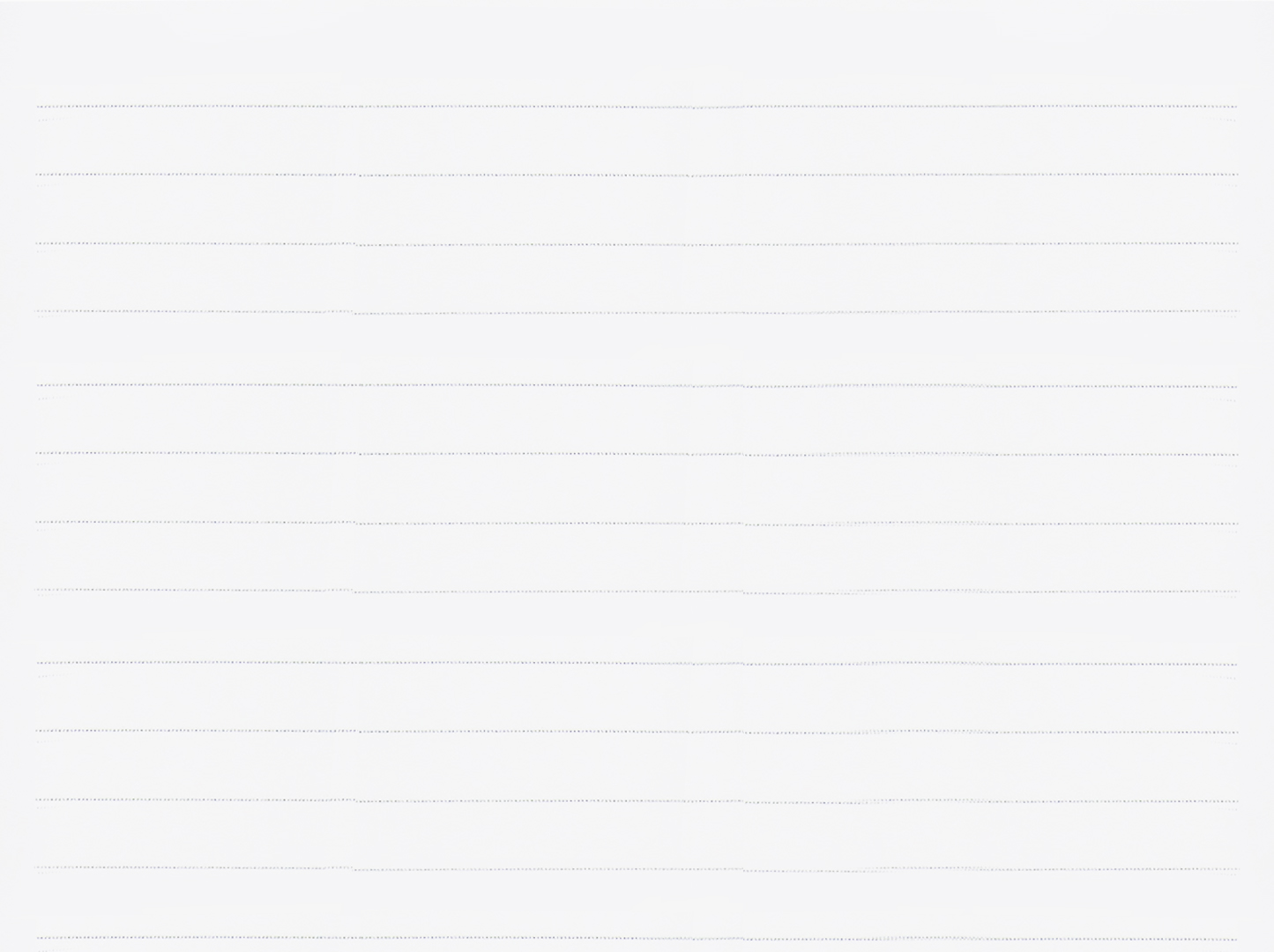 Информационные буклеты
Анкетирование
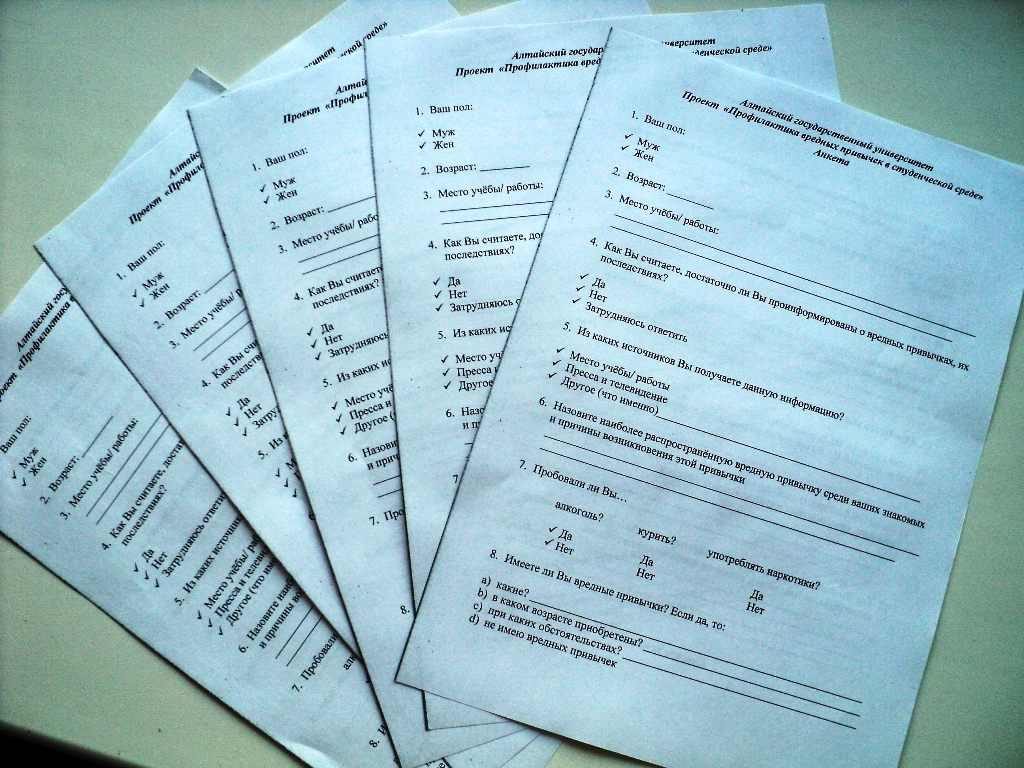 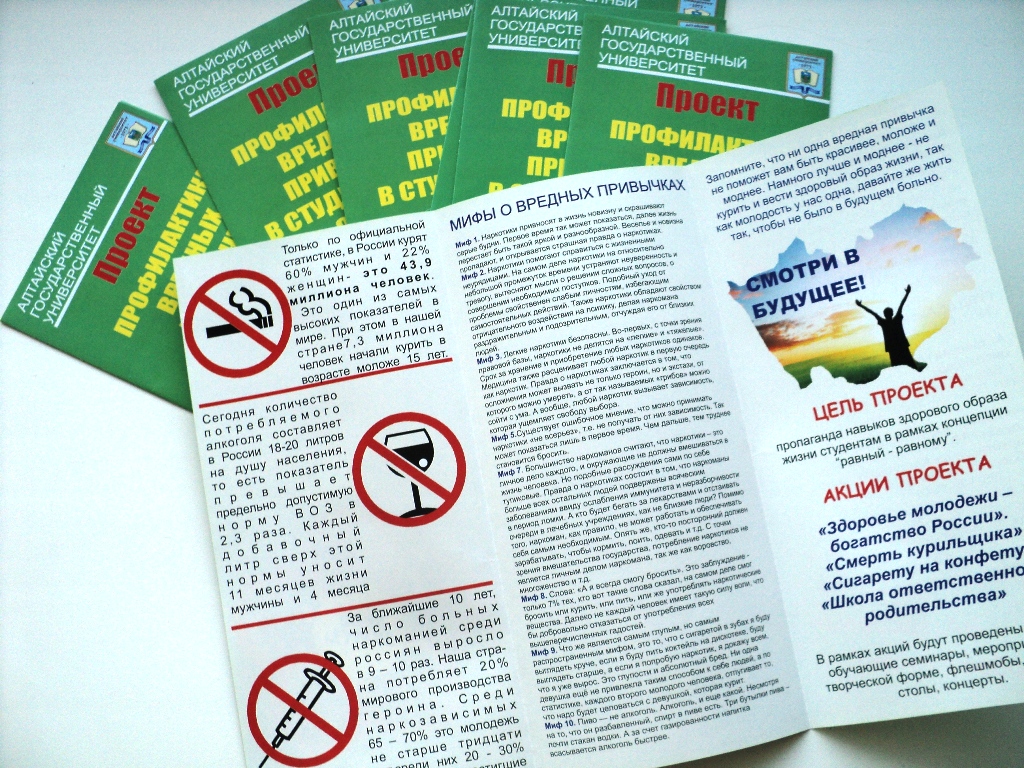 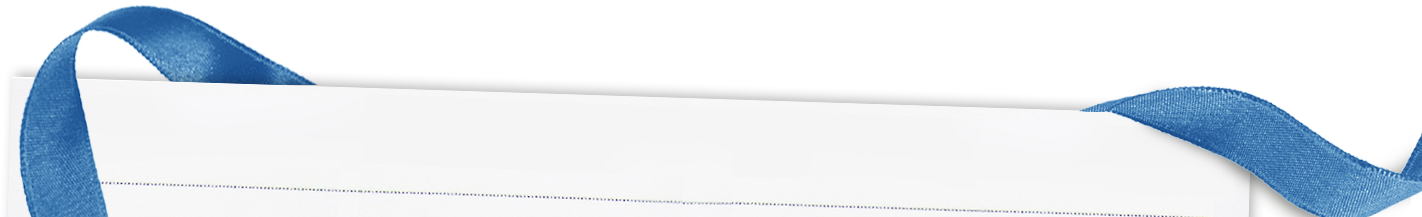 Проект программы 2.2.5:  профилактика вредных  привычек в студенческой среде
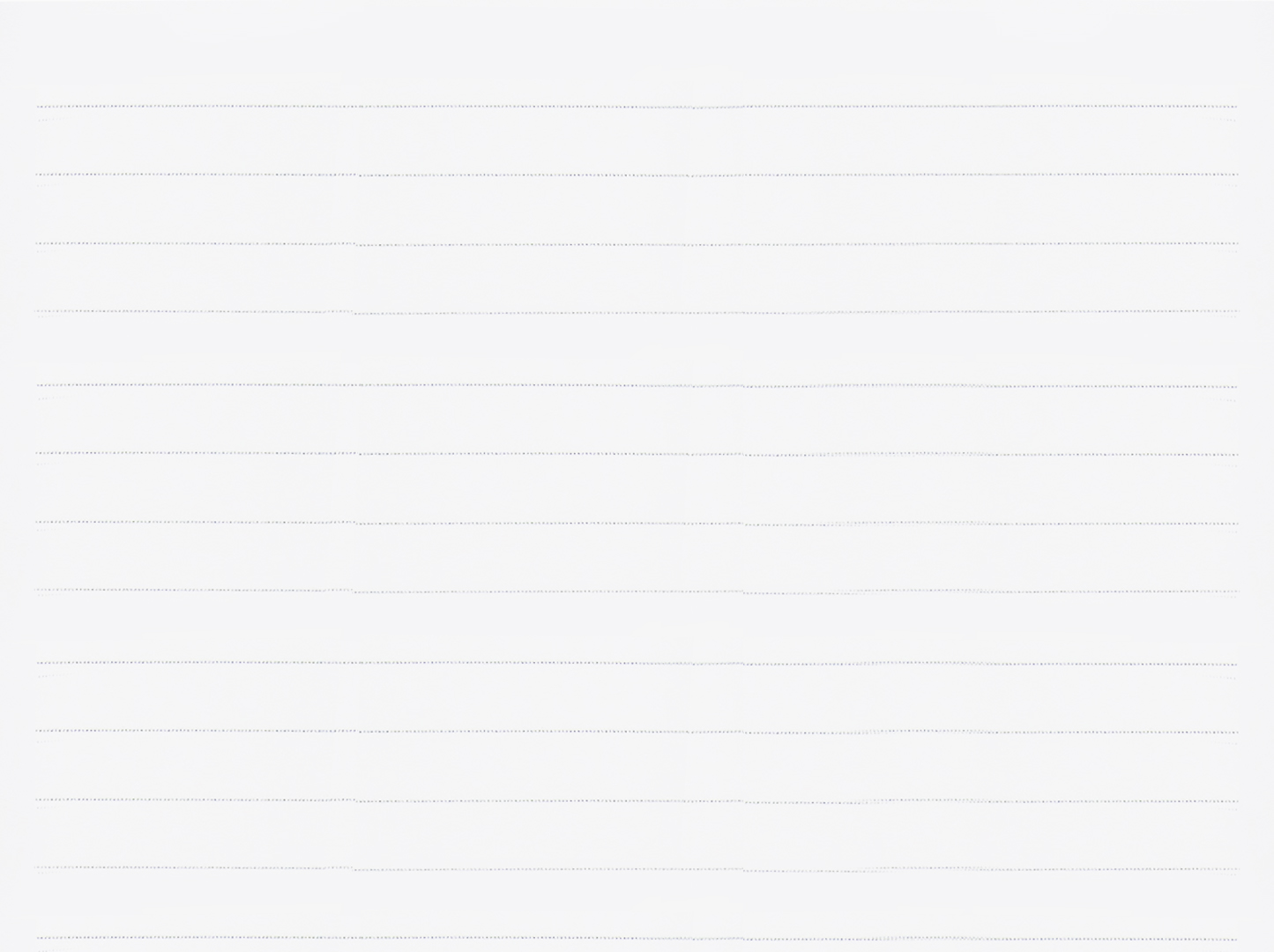 Причины оправдания постоянного курения, приема алкоголя или наркотиков

Стресс / депрессия
Отсутствие силы воли
Сложная жизненная ситуация
Поднятие настроения / «За компанию»
По глупости / Незнание
Зависимость и другие причины
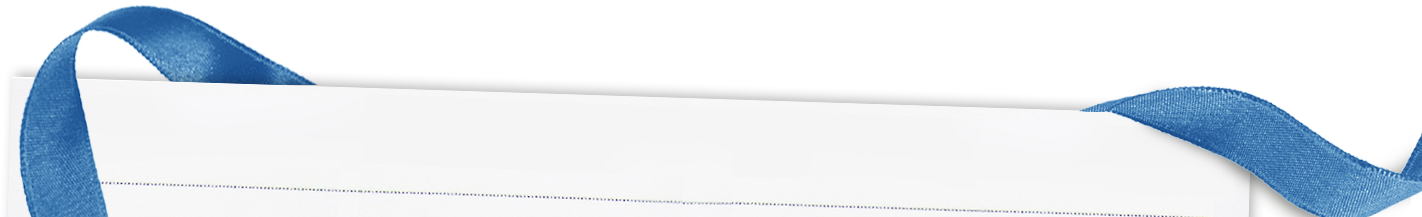 Проект программы 2.2.5:  профилактика вредных  привычек в студенческой среде
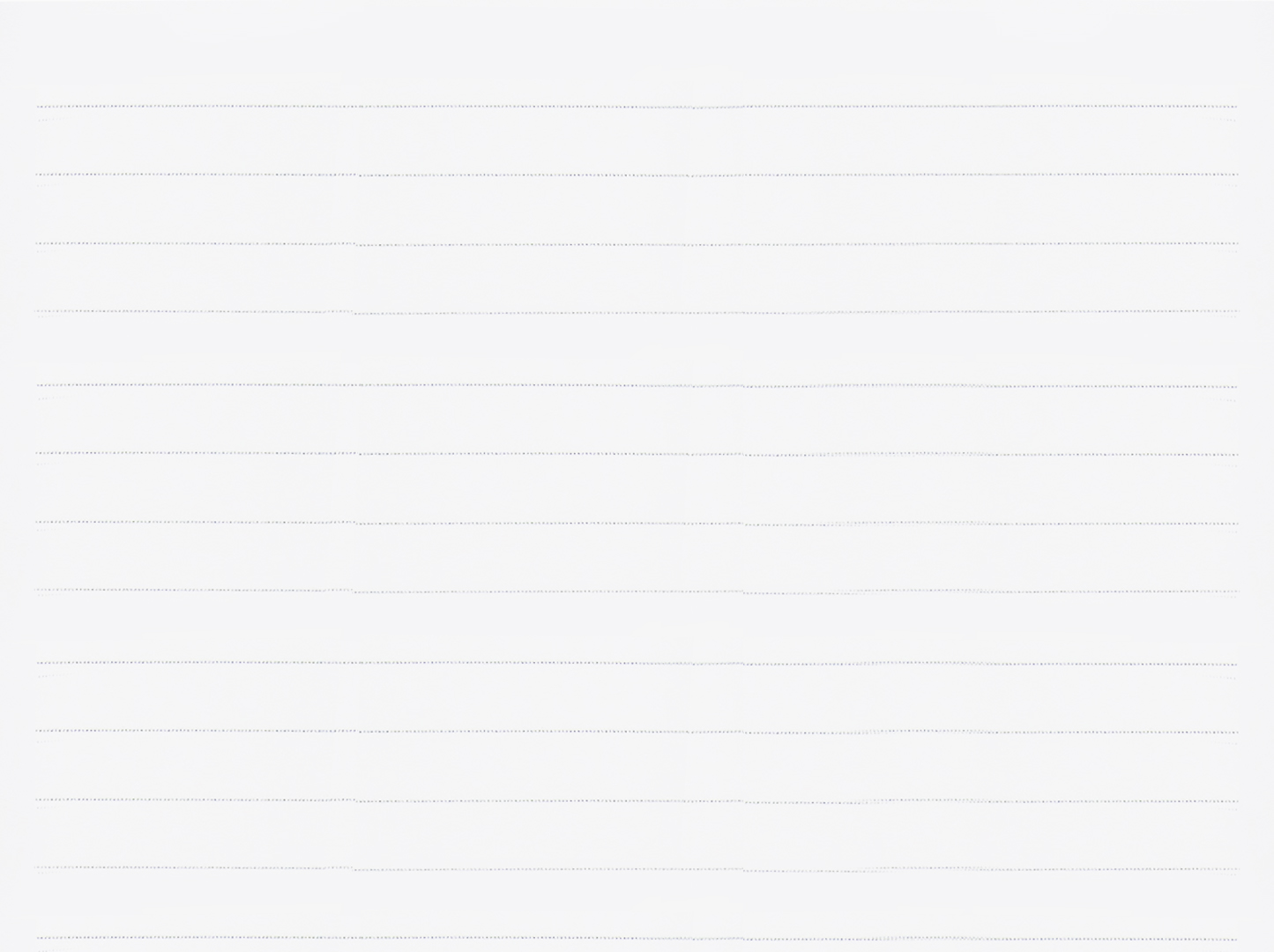 Цель создания группы «Вконтакте»
http://vk.com/asuzdorov
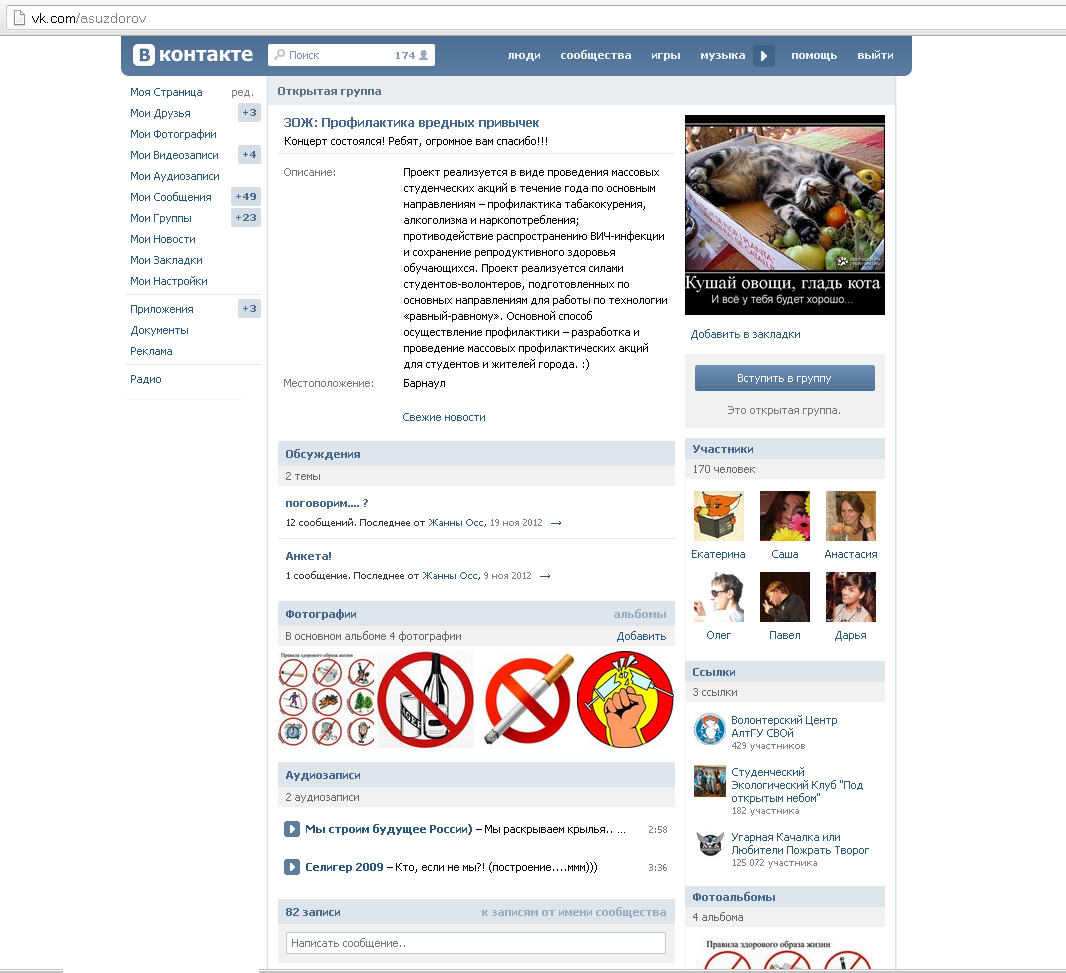 Привлечение сторонников ЗОЖ через социальные сети, публикация полезной информации.
Оперативное информирование участников группы и их друзей о проводимых акциях и мероприятиях.
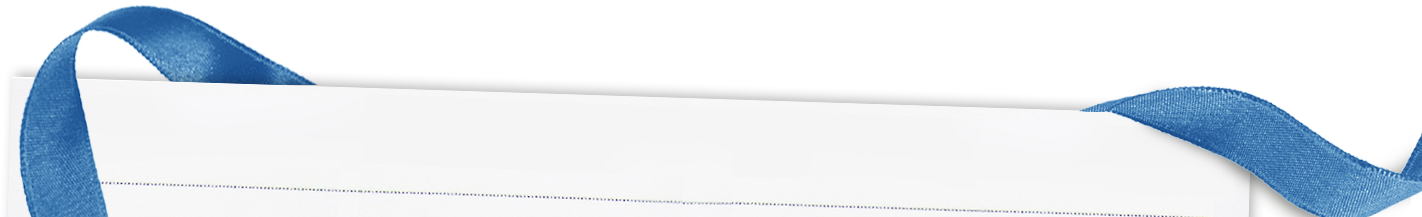 Проект программы 2.2.5:  профилактика вредных  привычек в студенческой среде
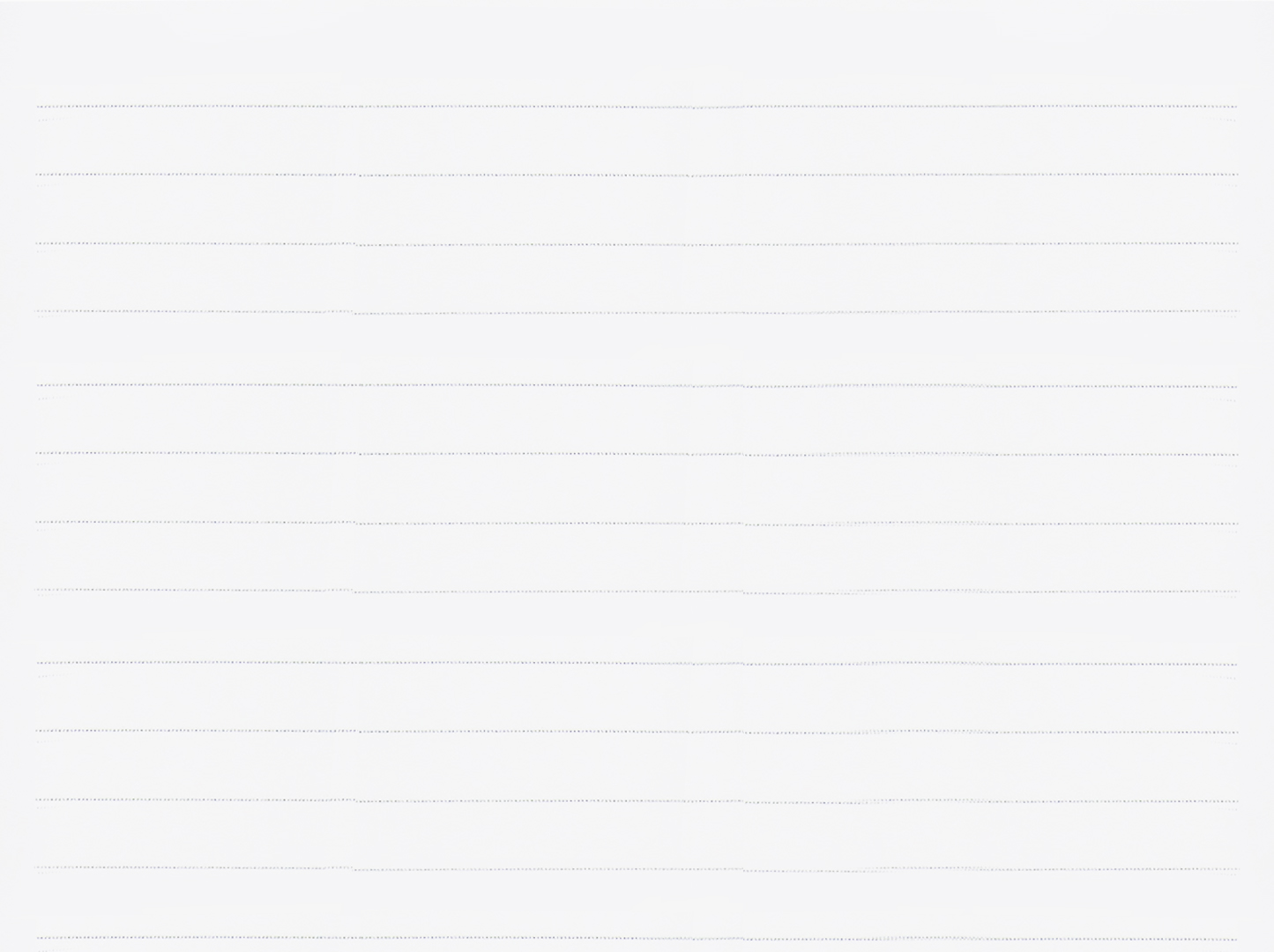 Акция «Сигарета на конфету»
Более ста студентов классического университета вышли на улицы города с целью пропаганды вреда курения. Несмотря на холод, мероприятие удалось!
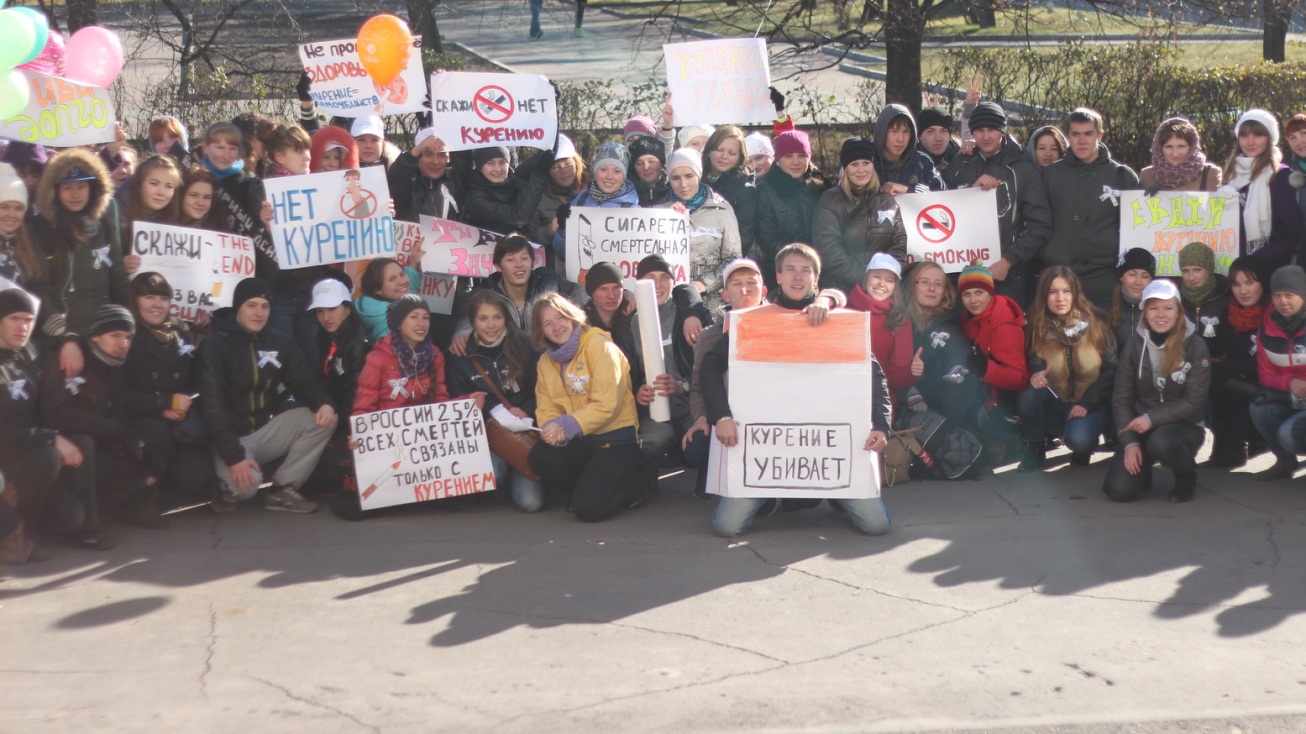 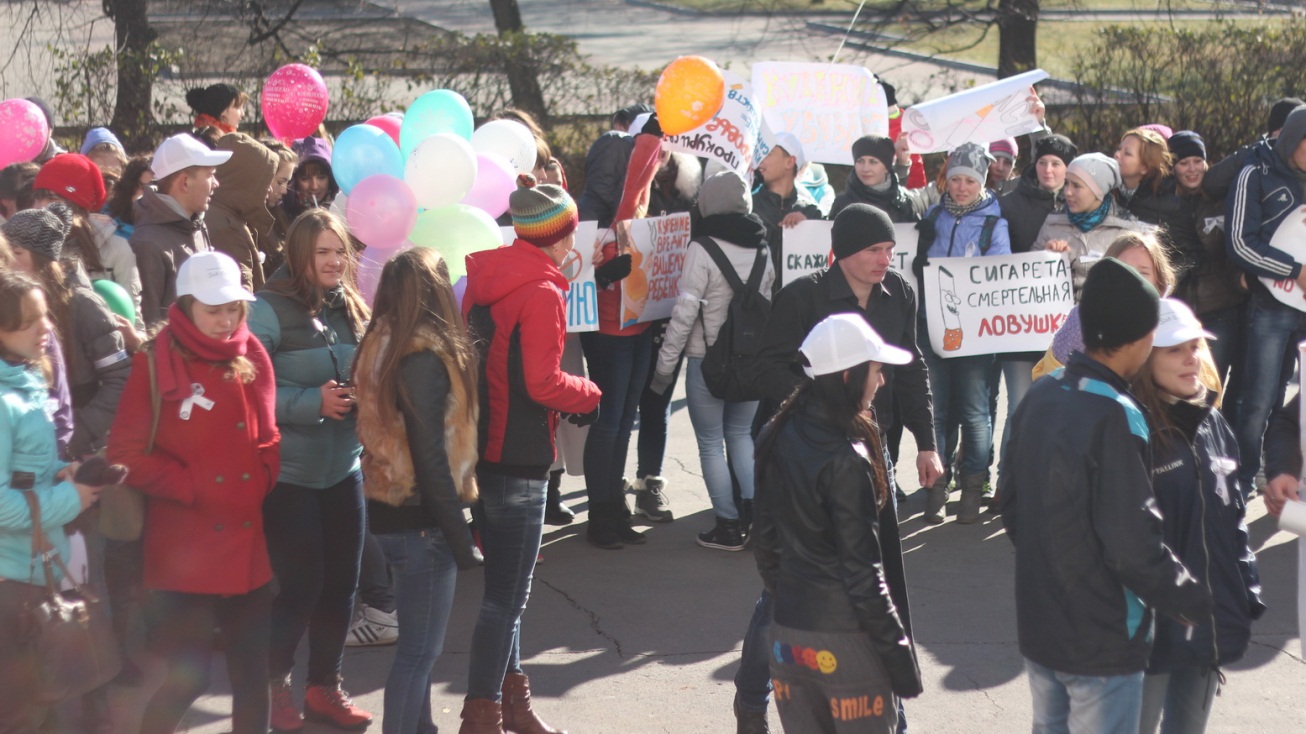 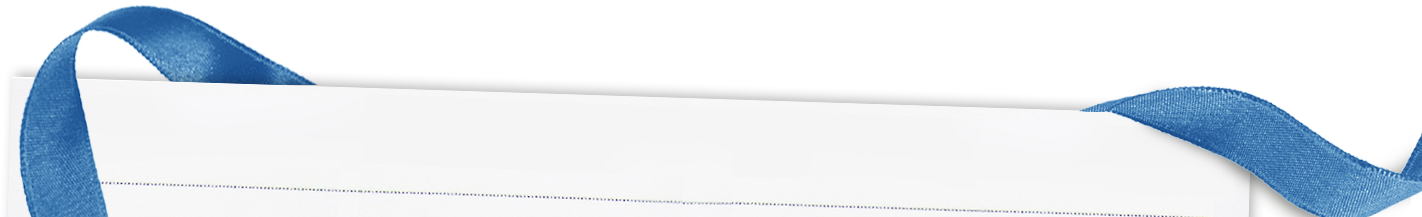 Проект программы 2.2.5:  профилактика вредных  привычек в студенческой среде
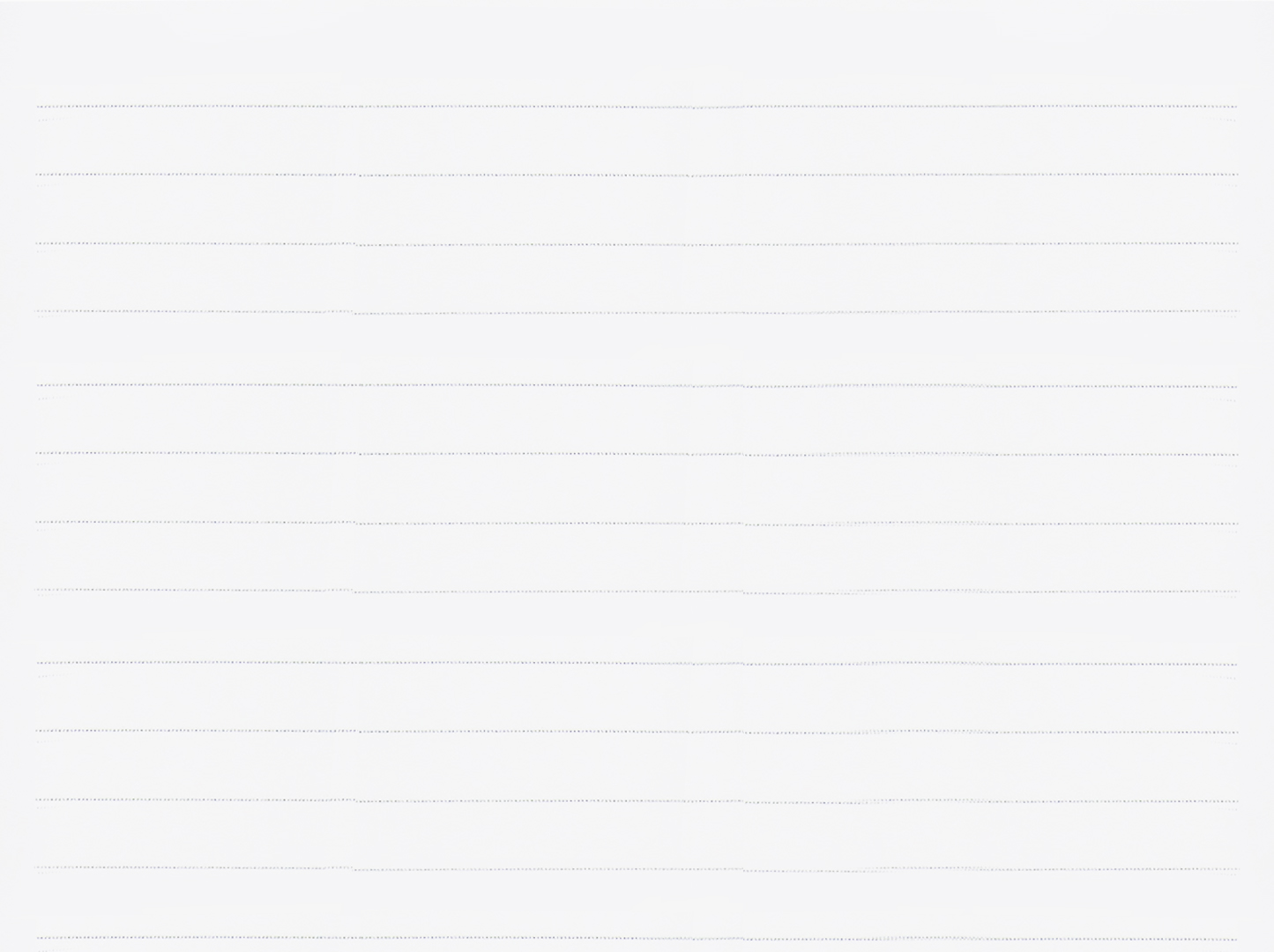 Концерт «Мой выбор - здоровье»

Задачи:
Привлечение внимания к проблемам вредных привычек
Продвижение здорового образа жизни через творчество
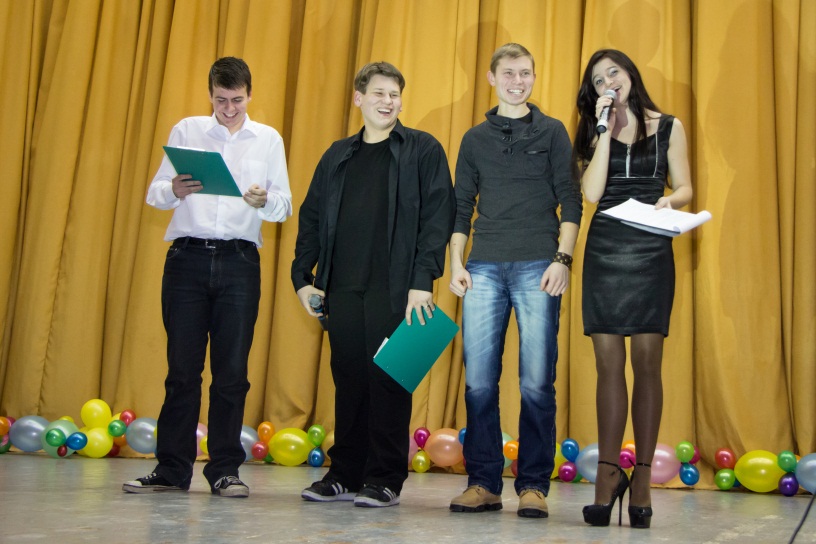 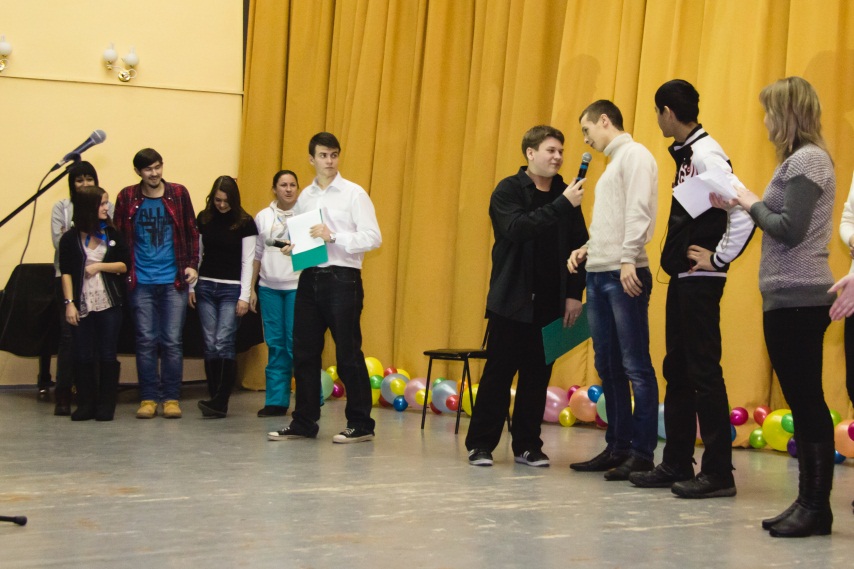 Песни и танцы, конкурсы, КВН – вот, что было приготовлено для уважаемого зрителя! Замечательные артисты, являющиеся студентами различных факультетов АГУ, исполнили свои оригинальные номера превосходно, как говорится «На ура!».
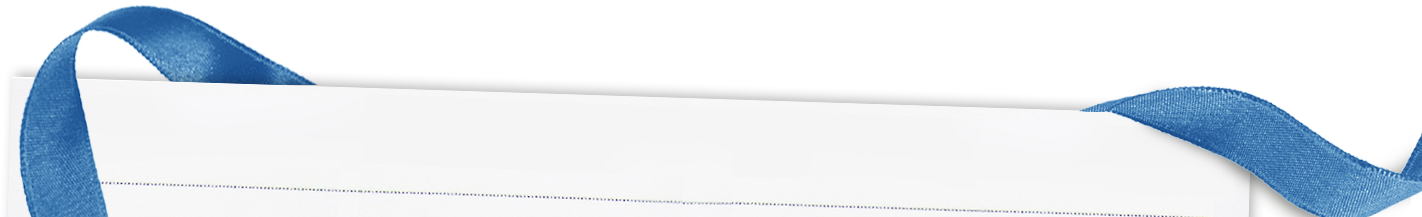 Проект программы 2.2.5:  профилактика вредных  привычек в студенческой среде
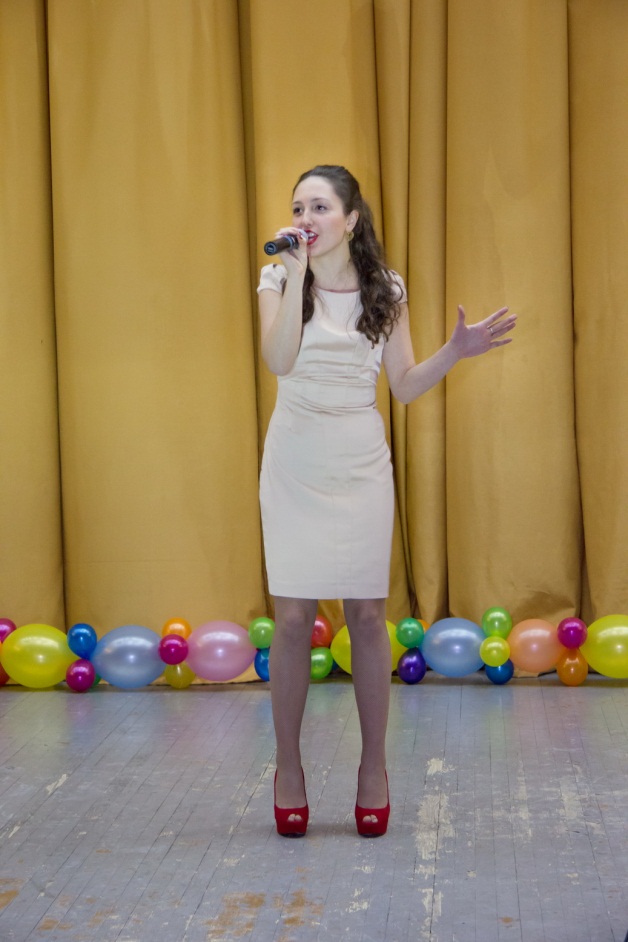 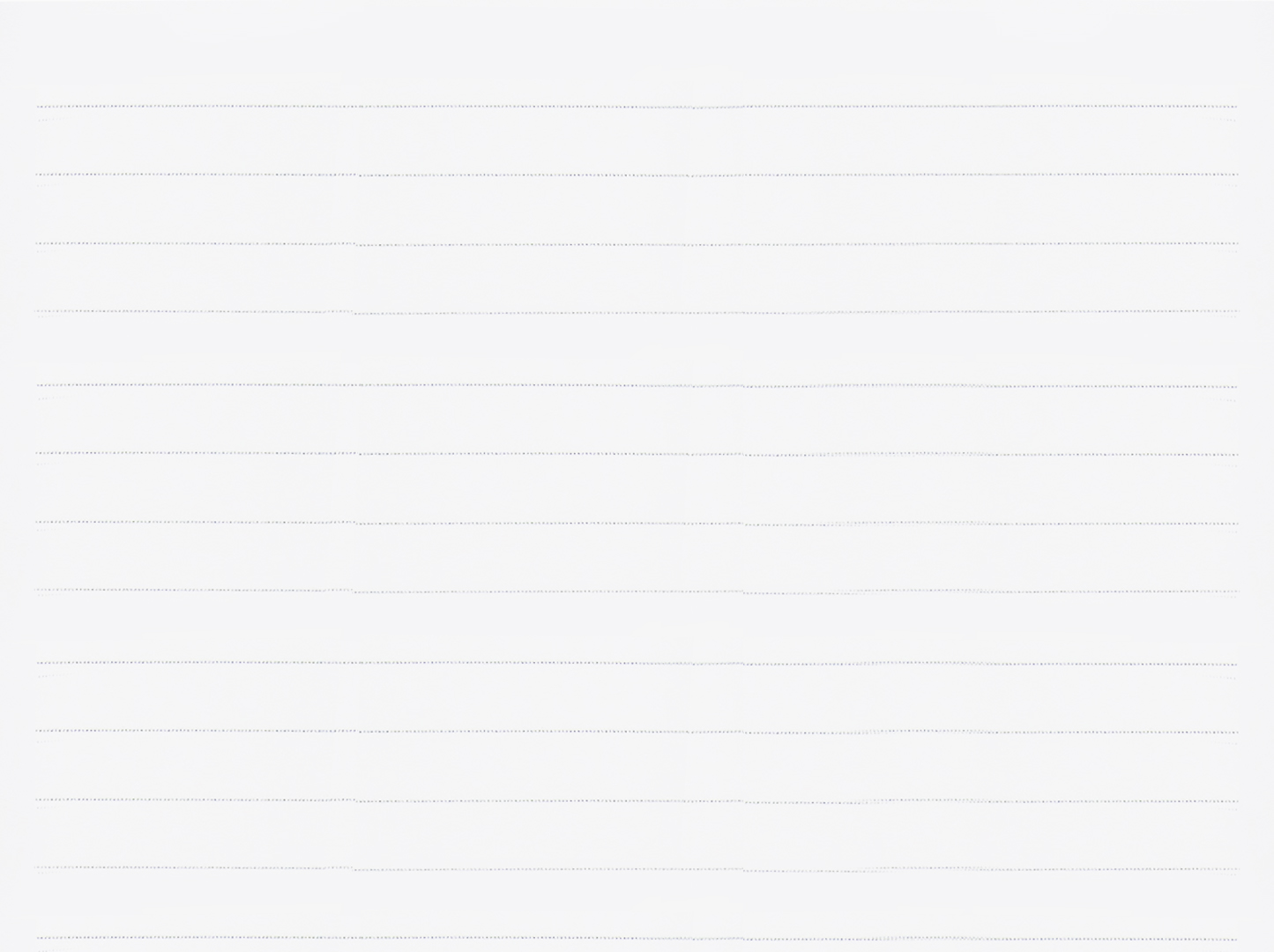 На мероприятии организаторы представили результаты анкетирования «Профилактика вредных привычек в студенческой среде», проводившегося с ноября по декабрь. Итогом опроса служат выводы о том, что бороться с вредными привычками нужно, пропаганда здорового образа жизни среди студентов – первый шаг к намеченной цели!

Надеемся, что благодаря концерту «Мой выбор – здоровье!» нам удастся собрать одну большую команду (а можно и много!) для реализации других запланированных мероприятий проекта «Профилактика вредных привычек в студенческой среде»
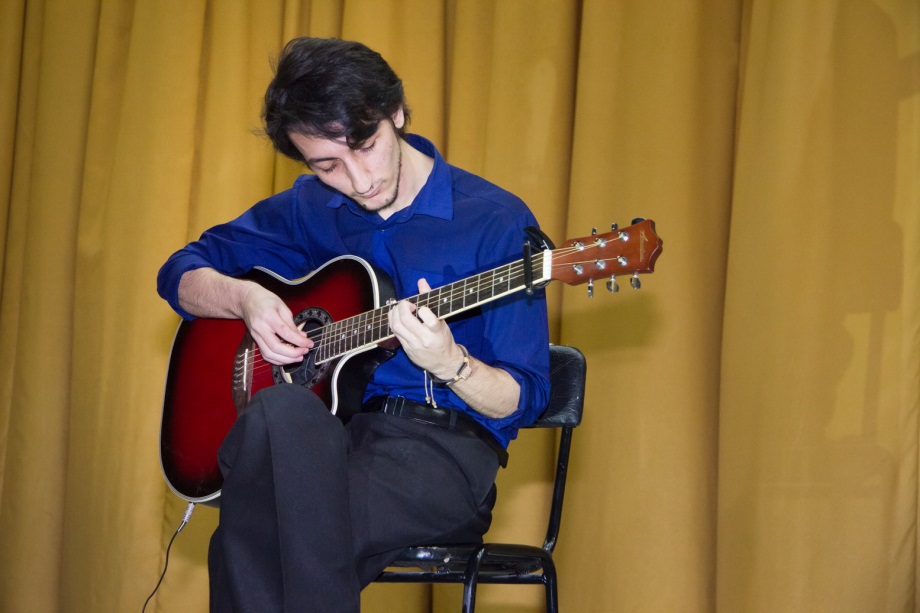 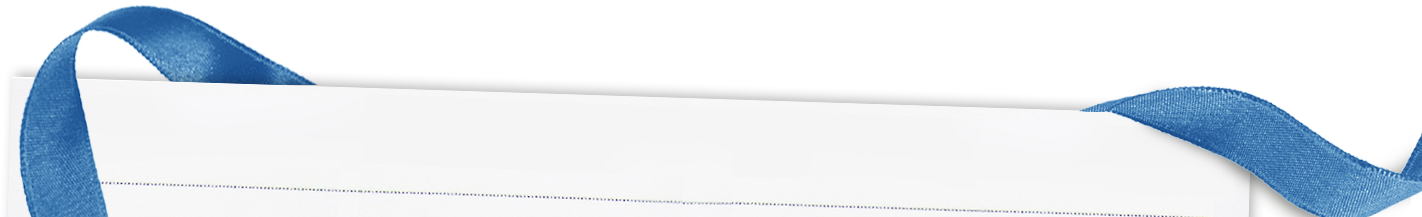 Проект программы 2.2.5:  профилактика вредных  привычек в студенческой среде